Planeación Estratégica de RR.HH
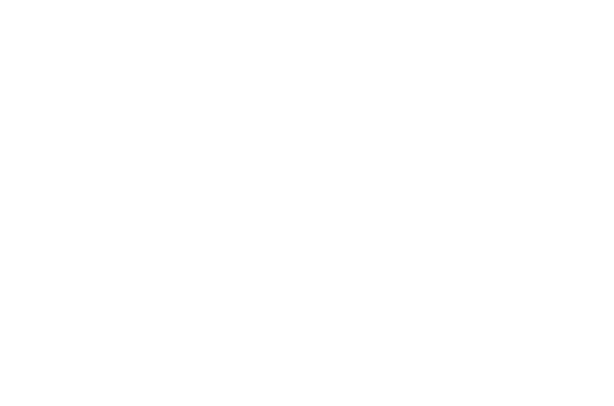 Agregue aquí el nombre de su empresa y la fecha de presentación
ANALISIS DEL NEGOCIO
VISIÓN
<Incluir acá la visión a tres años>
Compradores
Proveedores
Rivalidad
Rivalidad
Rivalidad
INDUSTRIA DONDE PARTICIPA
Nuevos competidores
Compradores
Proveedores
Sustitutos
Nuevos competidores
Compradores
Proveedores
Sustitutos
Nuevos competidores
Sustitutos
ADN COMPETITIVO
<Incluir acá el gráfico correspondiente con el ADN>
Brecha Baja
Fortaleza actual
Brecha Media
Capacidad por fortalecer
Brecha Alta
Capacidad por desarrollar
Calificación de la brecha actual
ESTRUCTURA
<Incluir acá el gráfico  del organigrama de la Unidad>
CARGOS CLAVES
<Incluir acá la descripción de cargos claves>
DESARROLLO DEL ÁREA
DESARROLLO DE RR.HH– SITUACION ACTUAL
Criterio 1
Criterio 7
Criterio 2
Criterio 3
Criterio 6
Criterio 4
Criterio 5
PLAN DE ELIMINACIÓN DE BRECHAS POR TENDENCIA
2010
2011
2012
Plan estratégico 1
Plan estratégico 2
Plan estratégico 3
Tendencia 1
Plan estratégico 1
Plan estratégico 2
Plan estratégico 3
Plan estratégico 1
Plan estratégico 2
Plan estratégico 3
Tendencia 2
Plan estratégico 1
Plan estratégico 2
Plan estratégico 3
Plan estratégico 1
Plan estratégico 2
Plan estratégico 3
Plan estratégico 1
Plan estratégico 2
Plan estratégico 3
MAPA ESTRATEGICO
Crecimiento Rentable Sostenido
Objetivo
Indicador - Meta
Objetivo
Indicador - Meta
Objetivo
Indicador - Meta
Financiera
Objetivo
Indicador - Meta
Objetivo
Indicador - Meta
Objetivo
Indicador - Meta
De Cliente
Objetivo
Indicador - Meta
Objetivo
Indicador - Meta
Objetivo
Indicador - Meta
Objetivo
Indicador - Meta
Objetivo
Indicador - Meta
Objetivo
Indicador - Meta
Procesos
Objetivo
Indicador - Meta
Objetivo
Indicador - Meta
Objetivo
Indicador - Meta
Objetivo
Indicador - Meta
Objetivo
Indicador - Meta
Objetivo
Indicador - Meta
Aprendizaje
Objetivo
Indicador - Meta
Objetivo
Indicador - Meta
PRESUPUESTO Y PROYECCIONES
INFORMACIÓN PRESUPUESTAL
Presupuesto de RR.HH 2021
Proyección 2022
PRESUPUESTO DE INVERSIONES
Presupuesto de Inversiones 2010
GRACIAS
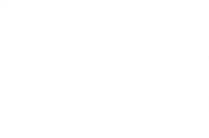